המגמה החברתית-ארגונית המחלקה לפסיכולוגיהאוניברסיטת בר-אילן
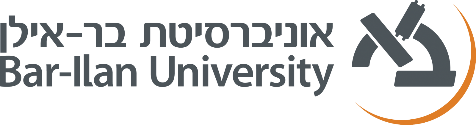 מטרות התוכנית
להכשיר חוקרים ואנשי מקצוע בתחום הפסיכולוגיה החברתית והארגונית על ענפיהם השונים.
היכרות והתנסות עם הטווח המלא של הפסיכולוגיה החברתית-ארגונית, ממחקר בסיסי ועד התנסות מעשית בשדה. 
לפתח חשיבה תיאורטית, עצמאית, ביקורתית, וחדשנית בתחומי הידע החברתיים-ארגוניים.
להכשיר אנשי מקצוע מיומנים, מודעים, מעודכנים, סקרנים, חושבים ובעלי מודעות אתית בתחומי העשייה של הפסיכולוגיה החברתית-ארגונית.
לפתוח דלתות להתפתחות מקצועית עתידית נרחבת ומגוונת הן במחקר והן בייעוץ.
01
02
03
04
05
מבנה התוכנית
התואר נמשך שנתיים
הלימודים מתקיימים במשך 3 ימים (שנה א') ו-2 ימים + יום פרקטיקום (שנה ב') 
הקורסים מקיפים את עולם הידע החברתי-אישיותי והפסיכולוגיה הארגונית
הקורסים כוללים הרצאות פרונטליות, סדנאות, הרצאות של אורחים, והתנסות מעשית בשדה
מעבר להשתתפות בקורסים: 
פרקטיקום, התנסות מעשית בשדה (שנה ב') 
עבודת תזה המתבססת על מחקר אמפירי
01
02
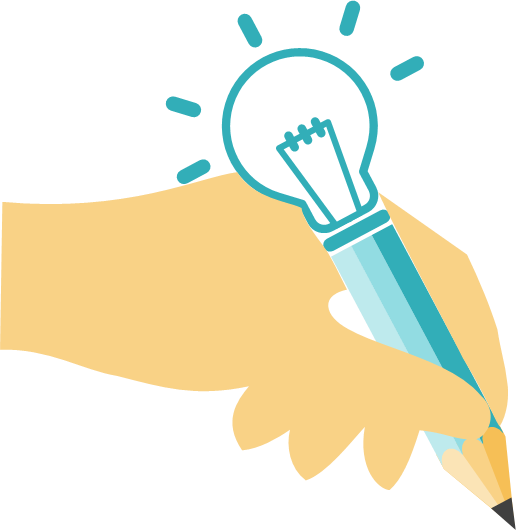 03
04
05
הקורסים
תוכנית הלימודים כוללת 28 ש"ש, המתפרשות על-פני שנתיים
16 ש"ש הנם קורסי חובה
12 ש"ש הנם קורסי בחירה (סה"כ מוצעים קורסי בחירה בהיקף של כ-16 ש"ש)
מבנה הקורסים משלב תיאוריה ויישום, פסיכולוגיה חברתית וארגונית, רמות ניתוח שונות (פרט, צוות, ארגון)
הקורסים
קורסי חובה
יסודות הפסיכולוגיה הארגונית
יסודות הפסיכולוגיה החברתית
מחקר חברתי מתקדם
סמינר המגמה החברתית-ארגונית
פרקטיקום (התנסות מעשית)
אתיקה
סטטיסטיקה (כלל מחלקתי)
הקורסים
קורסי בחירה (דוגמה מ-2018)
קבלת החלטות
דילמות חברתיות
הבדלים בין-אישיים
מנהיגות בארגונים
אסטרטגיה בארגונים
מחקר ארגוני
דיאגנוזה ארגונית
פיתוח ארגונים
הנחיית קבוצות
מבחני אישיות במיון כח אדם
הקורסים
אוריינטציה חברתית
יסודות הפסיכולוגיה החברתית
מחקר חברתי מתקדם
סטטיסטיקה
הבדלים בין-אישיים
הקורסים
אוריינטציה ארגונית
יסודות הפסיכולוגיה הארגונית
רמת הארגון
רמת הצוות
רמת הפרט 
(+ מיון עובדים)
מבחני אישיות במיון כוח-אדם
מבחני מיון
תורת הראיון
דיאגנוזה ארגונית
פיתוח ארגונים
הנחיית קבוצות
מנהיגות
פרקטיקום (חובה)
	התנסות מעשית בייעוץ ארגוני בשדה למשך יום בשבוע בליווי והנחייה
סדנאות (בחירה)
	התנסות מעשית בהעברת סדנאות
מסלולי לימוד
הסטודנטים במגמה משתייכים לאחד משלושה מסלולים:
מסלול לתואר שני
שתי שנות לימוד + עבודת תזה
מסלול ישיר לדוקטורט 
מסגרת הלימודים הרגילה + קורסים ייעודיים
השלמת דוקטורט במסגרת 4-5 שנים
1-2 סטודנטים בשנה
מסלול משולב
השתלבות במסלול דוקטורט לאחר השלמת השנה הראשונה בתואר
01
02
03
למה בר-אילן?
התוכנית היחידה שמשלבת מחקר חברתי בסיסי עם התמחות והתמקצעות בייעוץ ארגוני יישומי
סגל מקצועי, נעים, פתוח, ומגוון
מסגרת לימודים אינטימית, אווירה חברתית ומקצועית כאחת
מגוון רחב של קורסי בחירה המקיפים היבטים מרכזיים בייעוץ ארגוני
התנסות מעשית, נוסף על העמקה תיאורטית, במחקר חברתי ובייעוץ ארגוני
פתח להשתלבות בעולם העבודה בתחומים מגוונים: יעוץ ארגוני, מיון כ"א, יעוץ תעסוקתי, מחקר יישומי, מחקר בסיסי (אקדמיה), הוראה
תנאי קבלה
מתקבלים עד 15 מועמדים בכל שנה
סה"כ לומדים במגמה כ-25-30 סטודנטים בכל זמן נתון 
סף המינימום להרשמה הינו:
ממוצע פסיכולוגיה בתואר ראשון: 87 *
ציון מתא"ם: 100
2 המלצות אקדמיות
טופס קורות חיים 
מפגש היכרות עם המגמה
ראיונות עם חלק מן המועמדים
* במגמה החברתית-ארגונית תלמידים מצטיינים (ציון תואר ראשון בפסיכולוגיה ראשי 95 ומעלה), יוכלו להגיש מועמדות גם אם לא עשו מבחן מתא"ם, וזימונם לראיון יישקל על בסיס החומר שיוגש.
מחקר במגמה לפסיכולוגיה קוגניציה רגש ומוח
מועמדים מצטיינים המעוניינים להיות חוקרים בתחומי פסיכולוגיה חברתית-ארגונית מוזמנים לבחון את התאמתם למסלול משולב לתואר שלישי במסגרת מגמת קוגניציה רגש ומוח (בשיתוף עם סגל החוקרים מהמגמה החברתית-ארגונית).
אפשרות לשלב ידע תיאורטי בתחום חברתי-ארגוני עם מגוון רחב של נושאי מחקר במגמת קר"ם: מחקר פסיכוביולוגי, קוגניטיבי, תפיסתי, אישיותי ונוירופסיכולוגי.
השילוב מהווה נקודת פתיחה מצוינת לפיתוח קריירה במחקר חברתי אקדמי ויישומי עם אימפקט חברתי נרחב.
סגל המגמה
סגל קבוע
מורים מן החוץ
ד"ר חנה אורנוי, ד"ר יעל אלרז-שפירא, ד"ר ליאת בסיס, הארי גוטסטינגר, ד"ר הדר בן סירא-רוטמן.